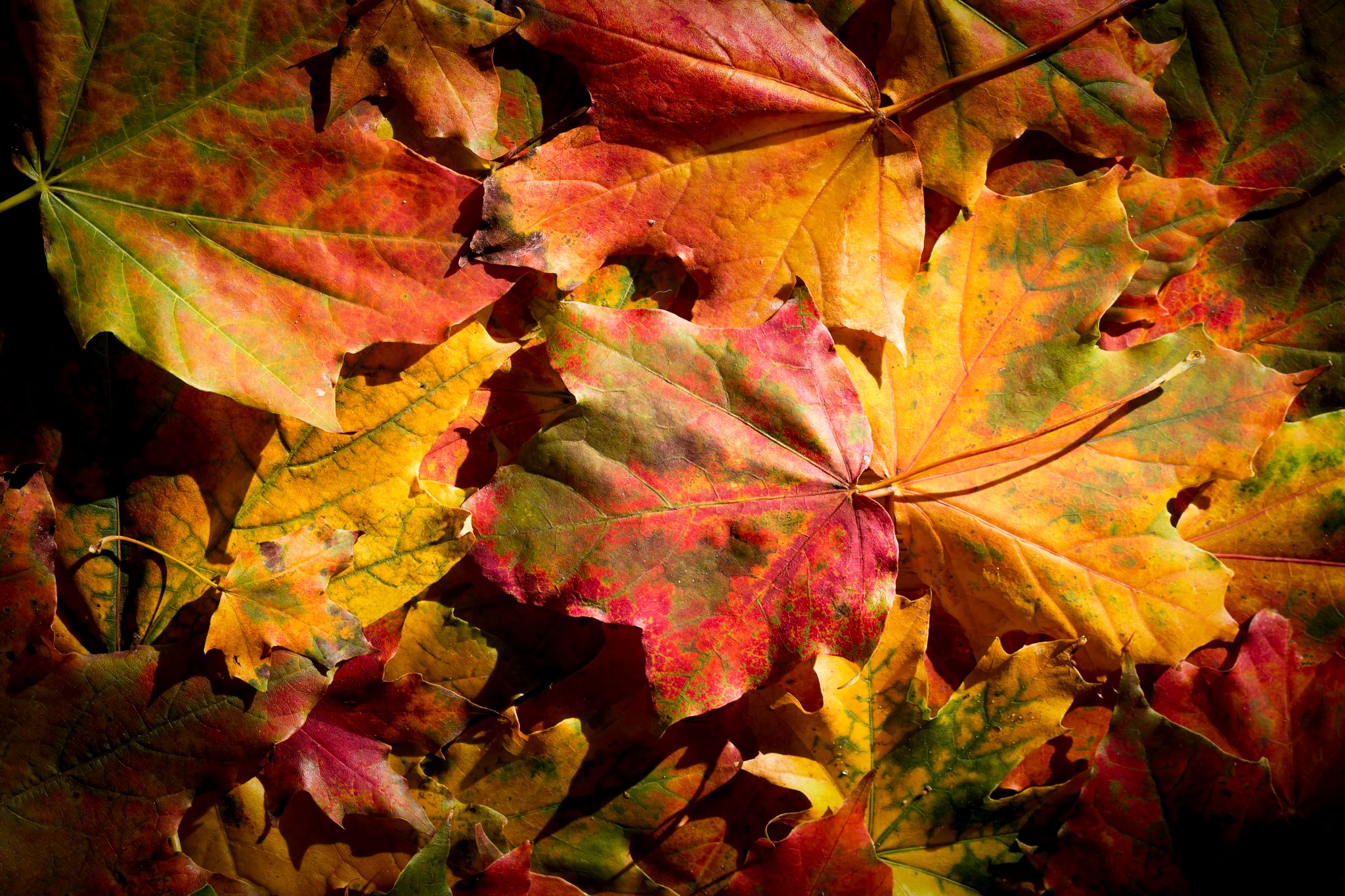 MNCPPCTree Canopy Dataset Summary
November 22, 2021
Workflow
Tree Canopy Assessment Workflow
Not part of the current project scope
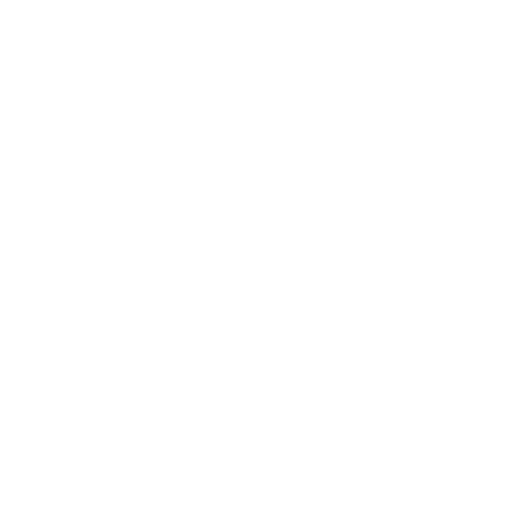 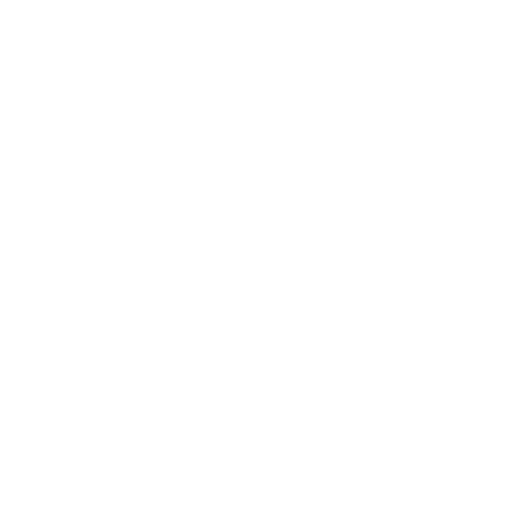 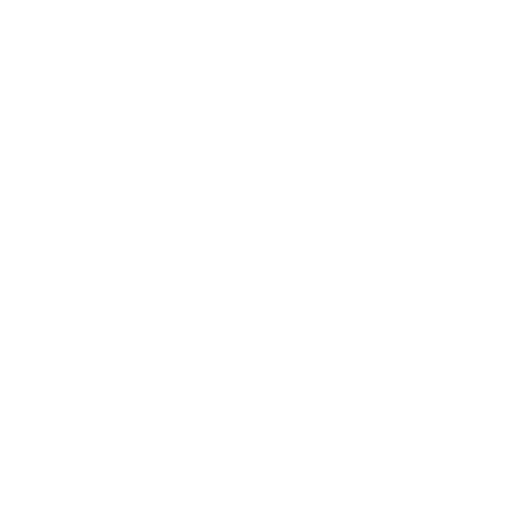 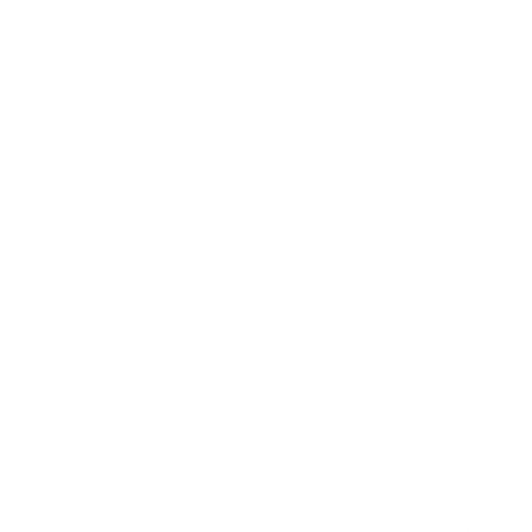 Resource Management
Data Preparation
Decision Support
Mapping
Analysis
Reporting
Prepare the data for mapping and analysis.
Map tree canopy change.
Compute the tree canopy change at various units of analysis.
Summarize the findings.
Aid decision-makers in interpreting the data.
Data Preparation
LiDAR point clouds are processed to generate surface models
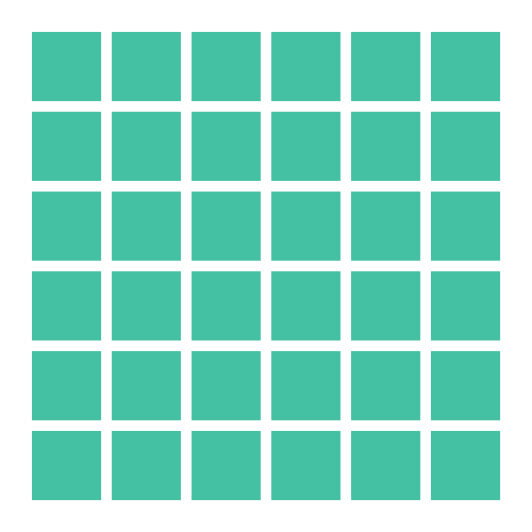 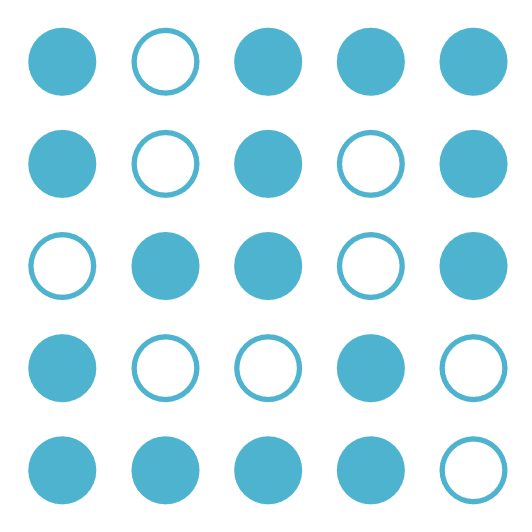 LiDAR Point Cloud
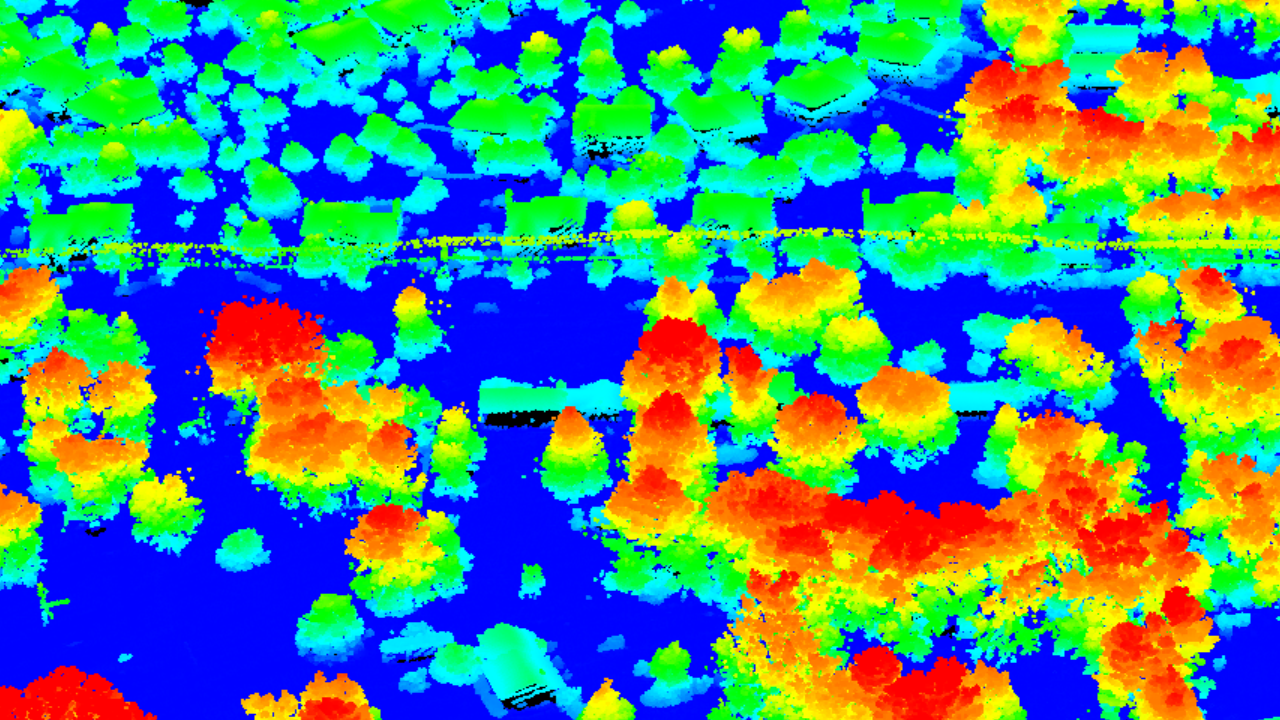 LiDAR nDSM (normalized digital surface model)
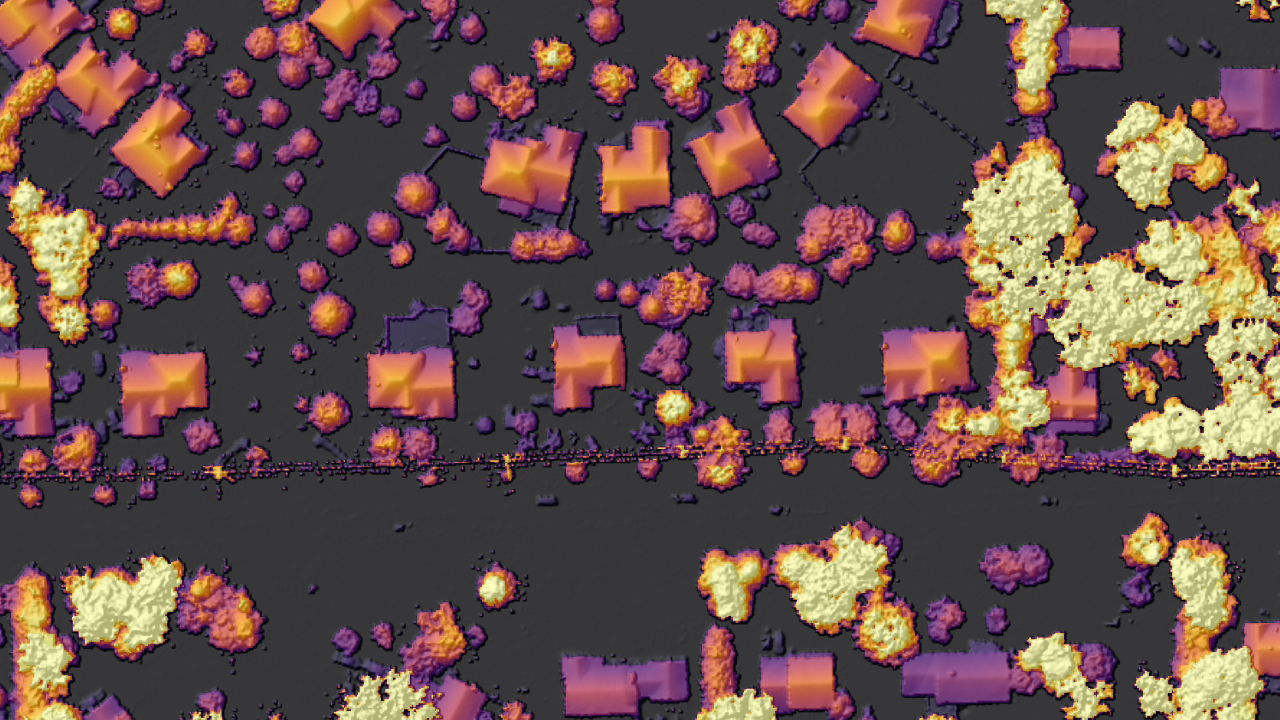 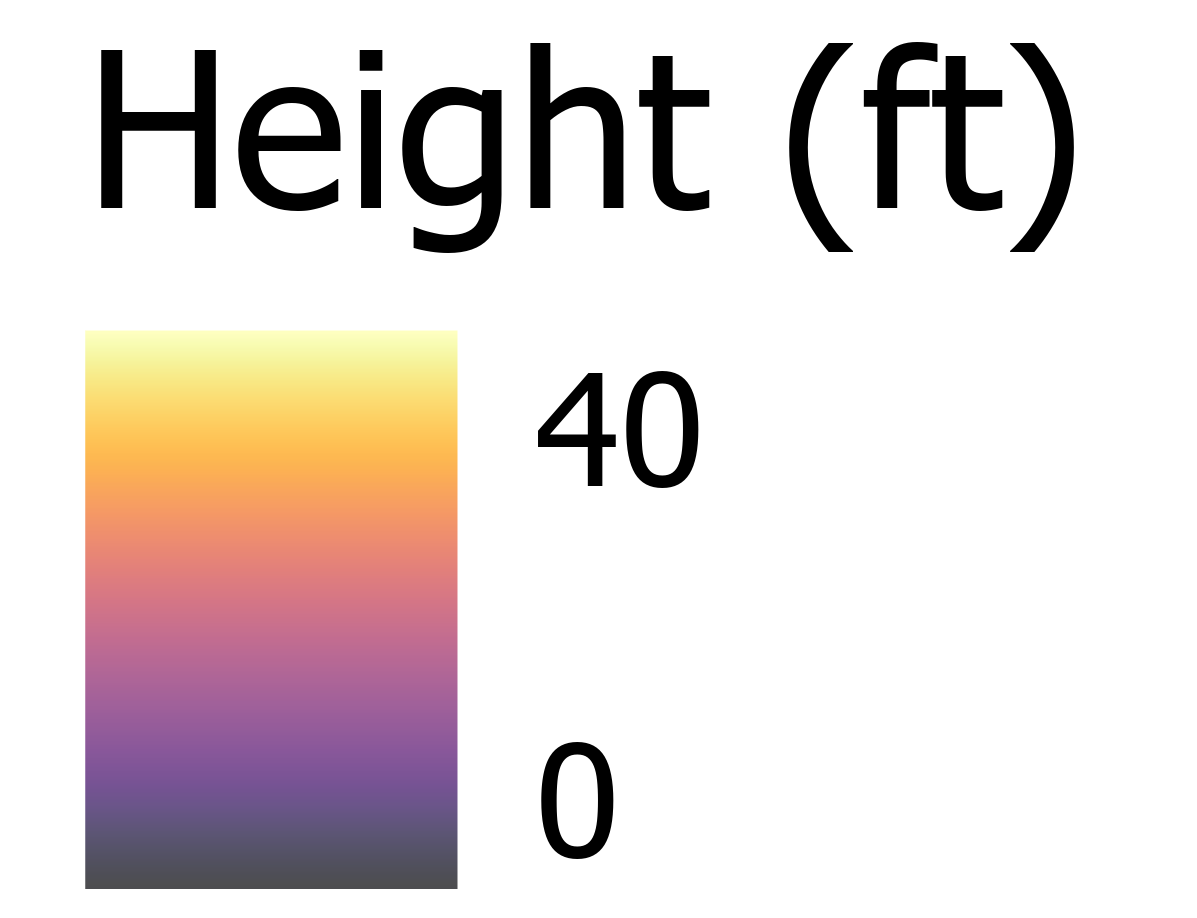 Mapping
Tree Canopy Change Mapping
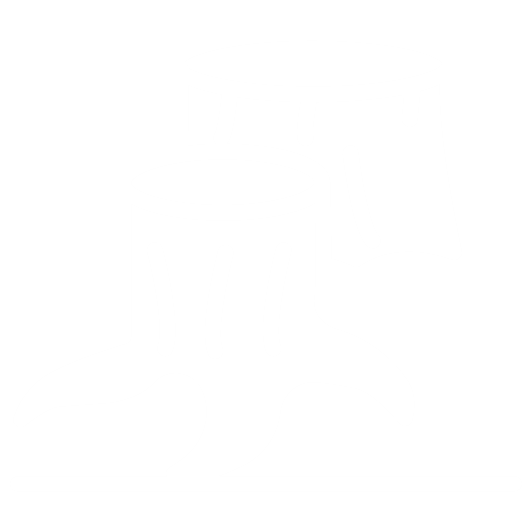 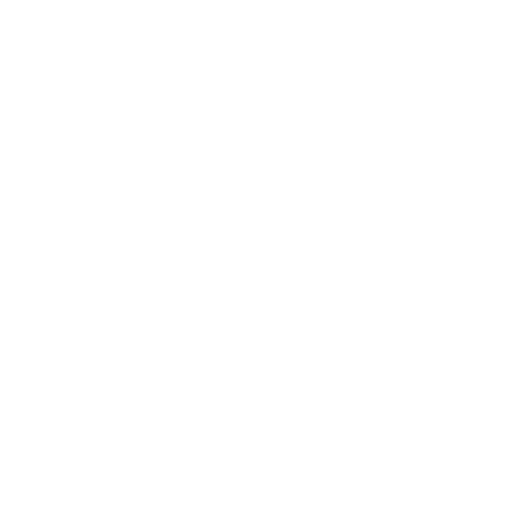 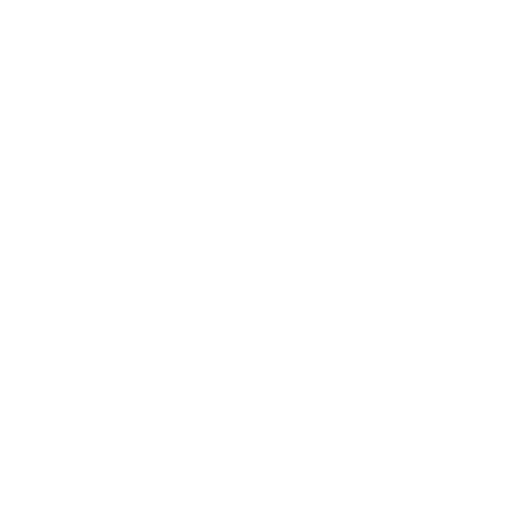 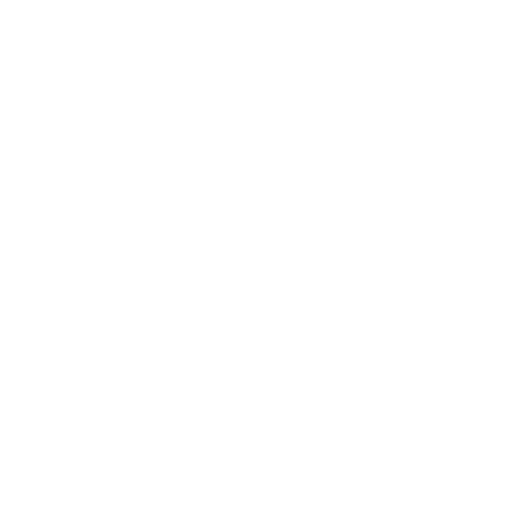 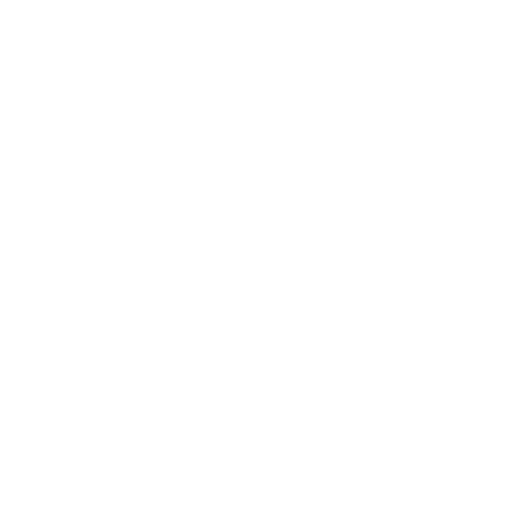 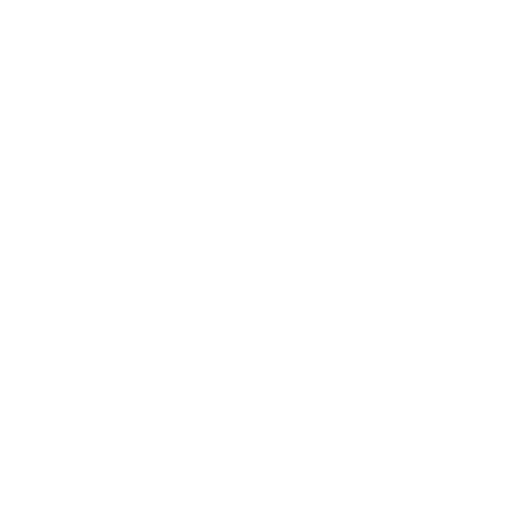 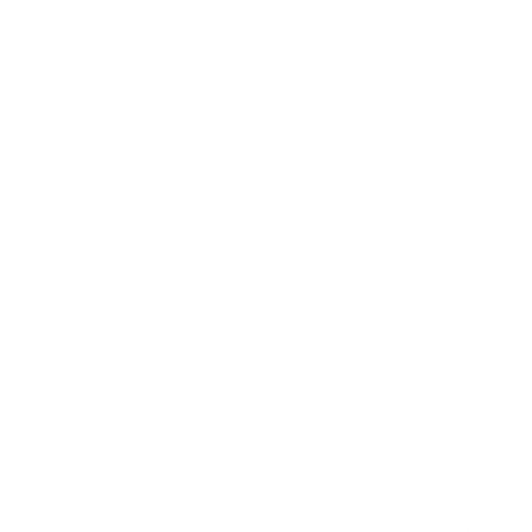 Canopy was lost from 2018-2020
New canopy was added from 2018-2020
Canopy has not changed from 2018-2020
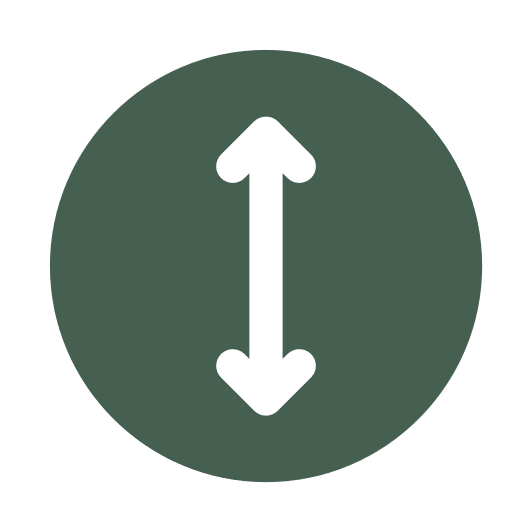 Tree canopy is defined as vegetation 8 feet or taller
Mapping Challenges
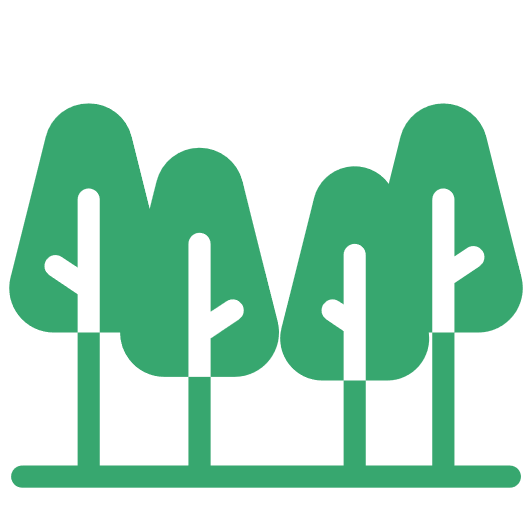 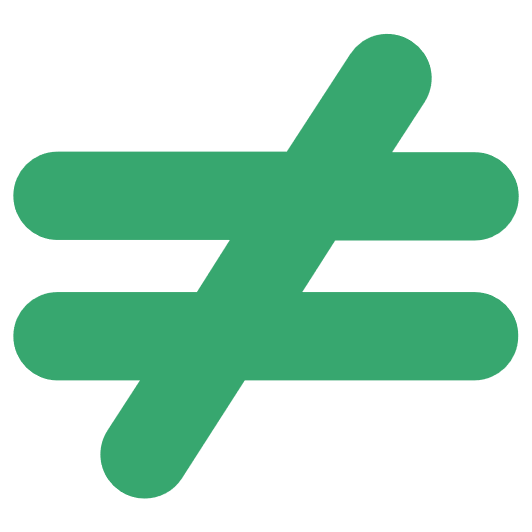 The 2020 LiDAR proved superior for detection small trees and gaps in forested canopy.
Two LiDAR datasets are never directly comparable due to acquisition, sensor, and processing differences.
Montgomery County
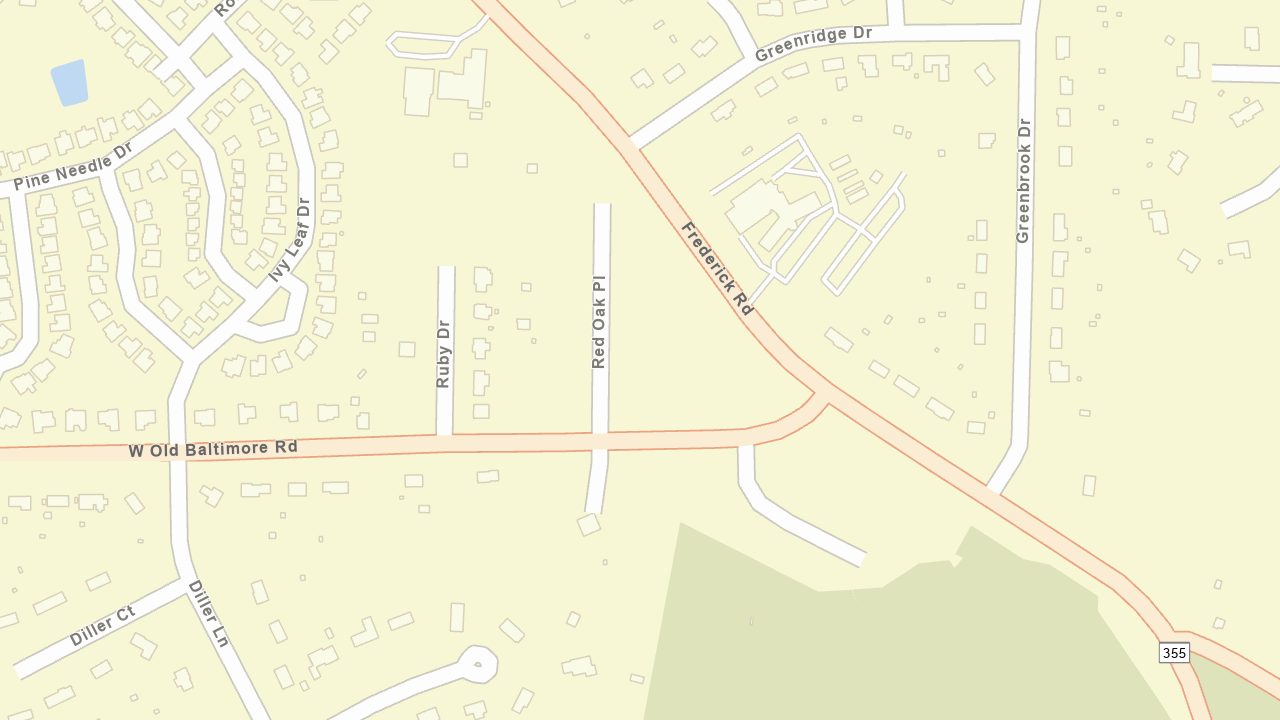 Tree Canopy Change: 2018 LiDAR
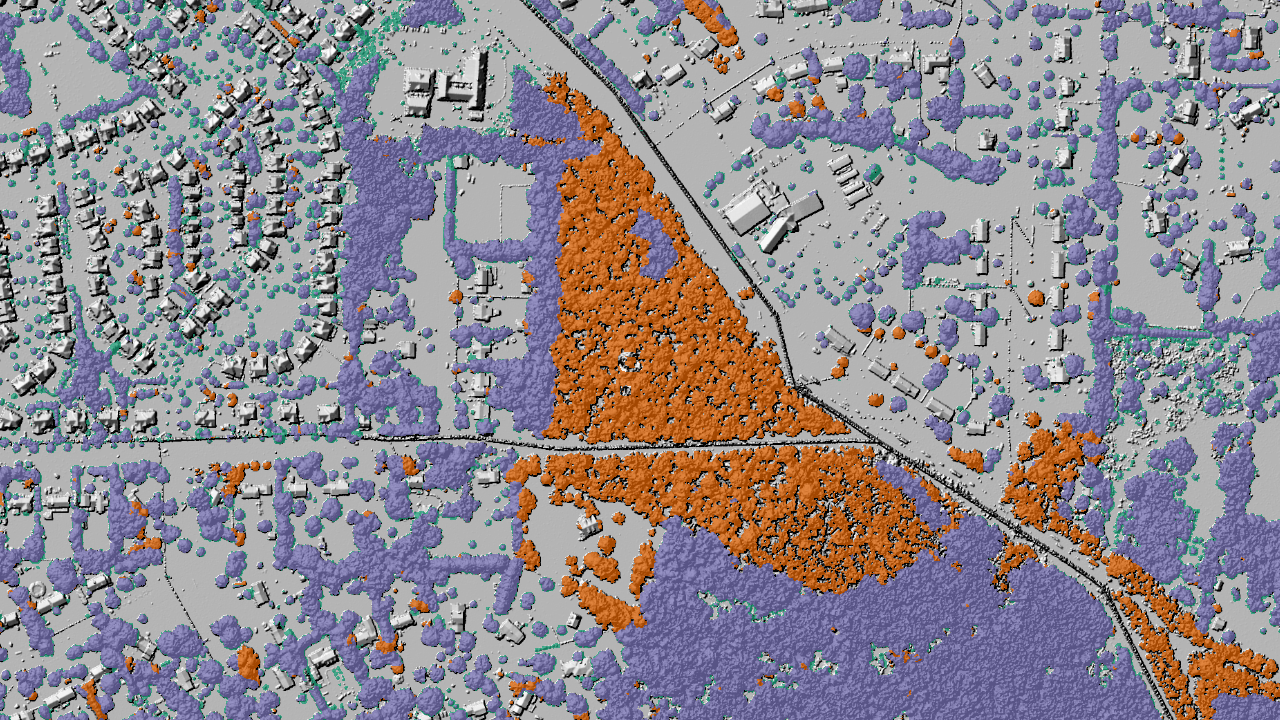 Areas of gain appear smooth in the 2018 LiDAR as no tree canopy exists currently.
Areas of loss appear smooth in the 2020 LiDAR as the tree canopy has been removed.
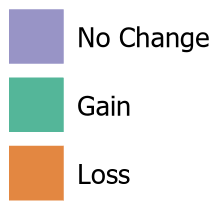 Areas of no change appear rough in the 2018 LiDAR as there is tree canopy present.
Tree Canopy Change: 2020 LiDAR
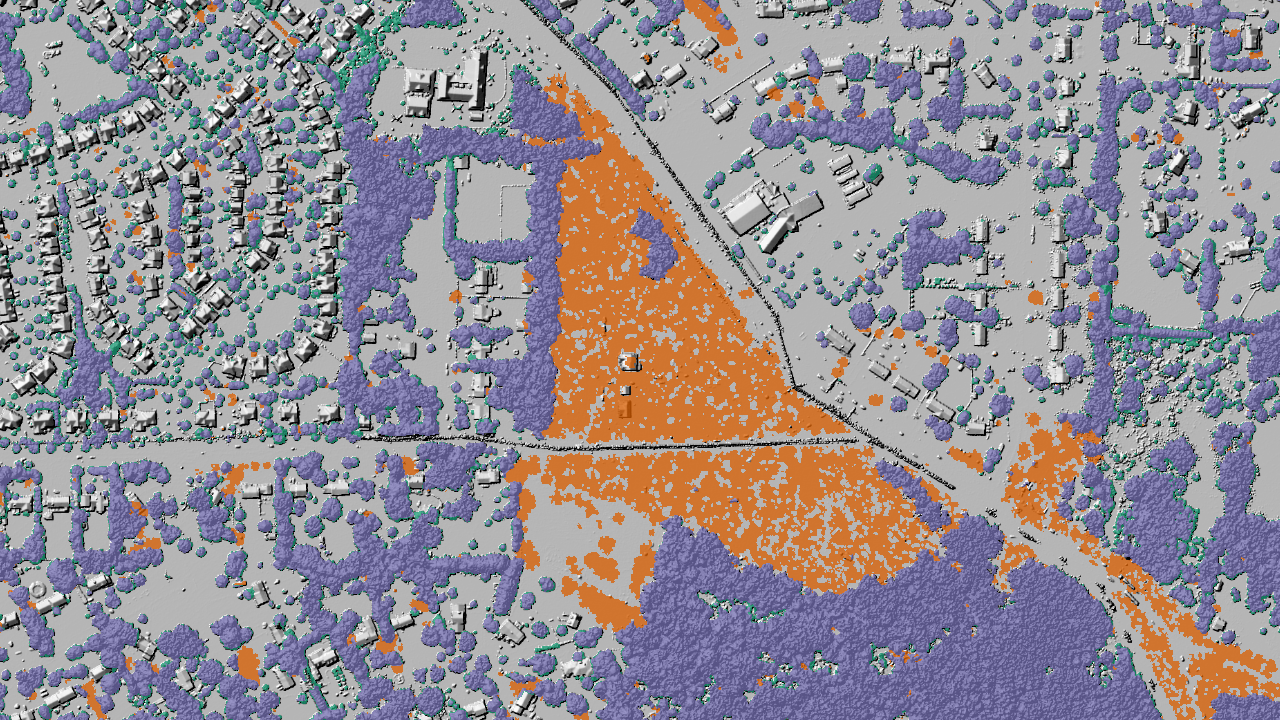 Areas of gain appear rough in the 2018 LiDAR there is now tree canopy present.
Areas of loss appear smooth in the 2020 LiDAR as the tree canopy has been removed.
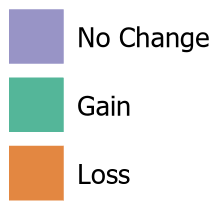 Areas of no change appear rough in the 2020 LiDAR as there is tree canopy present.
Montgomery County
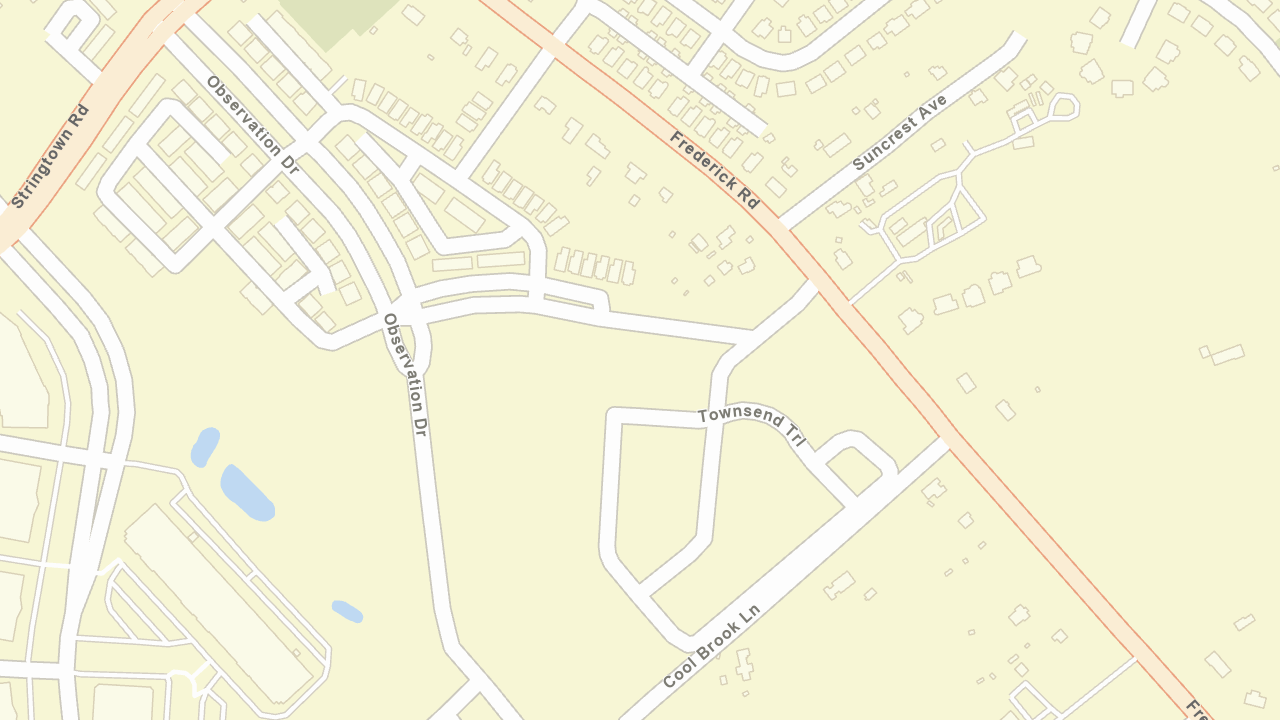 Tree Canopy Change: 2018 LiDAR
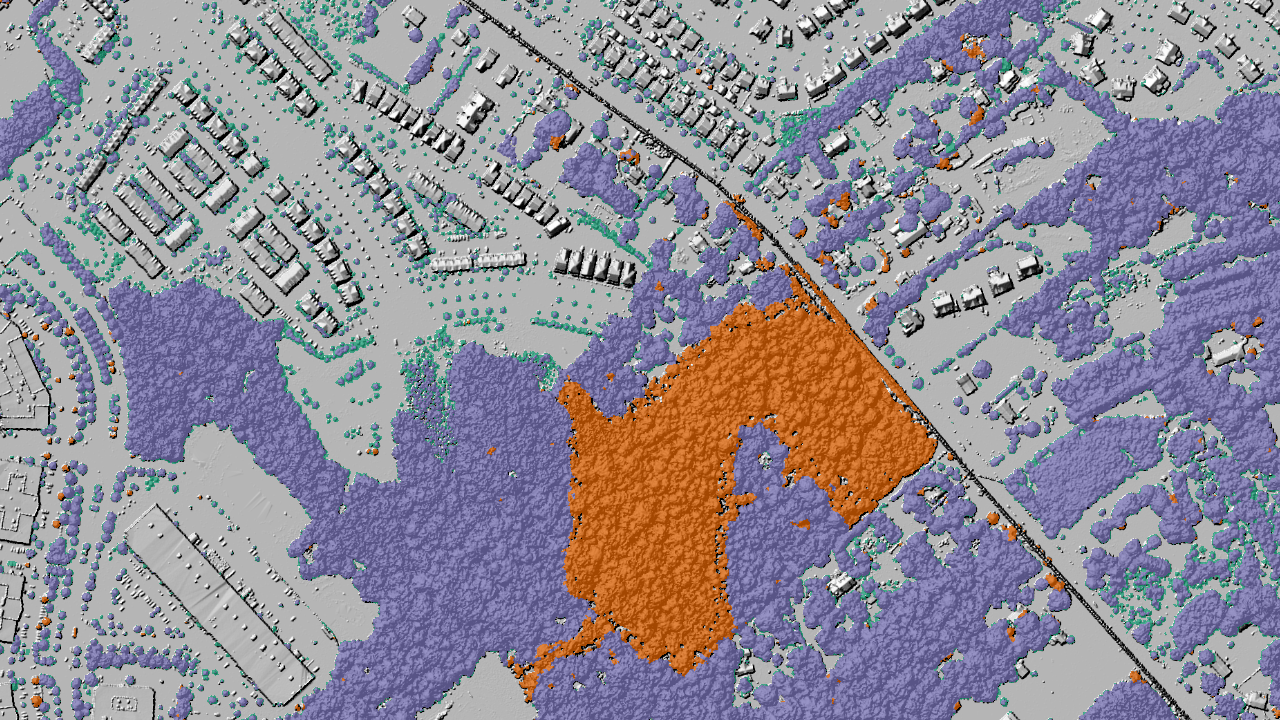 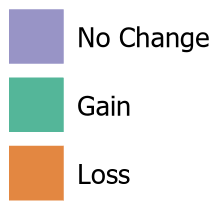 Tree Canopy Change: 2020 LiDAR
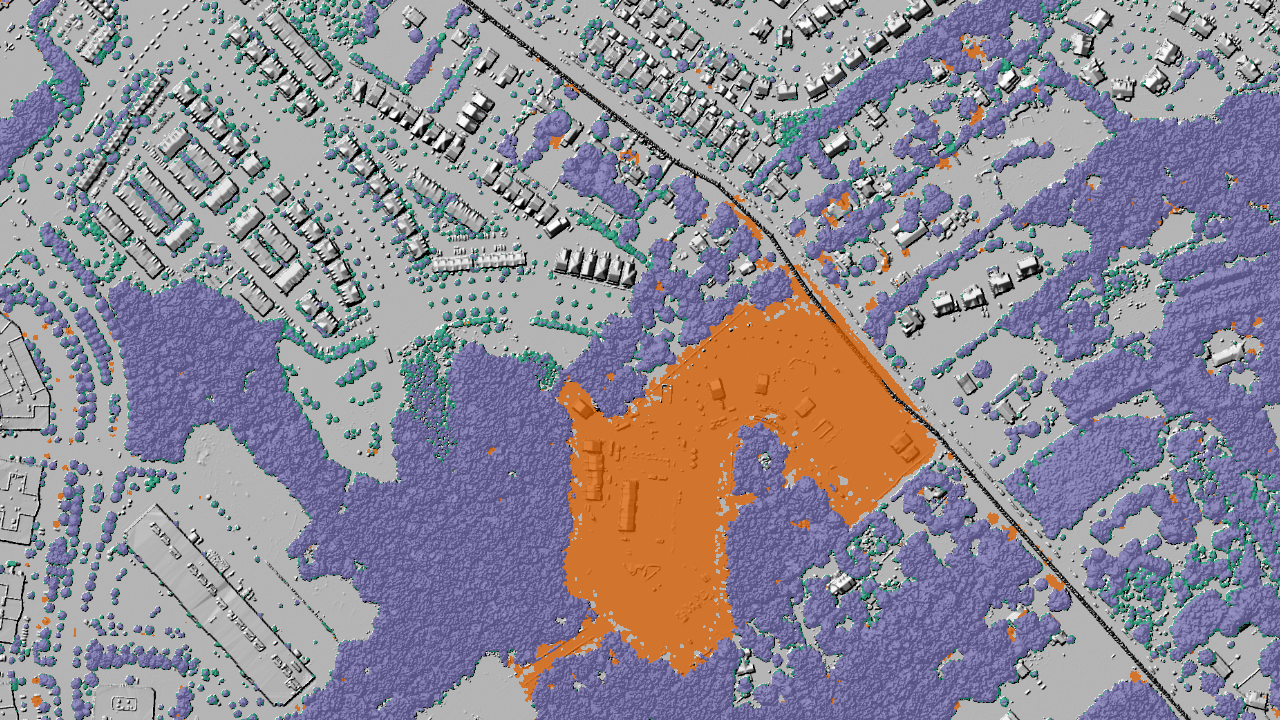 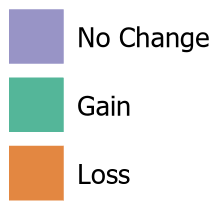 Prince George’s County
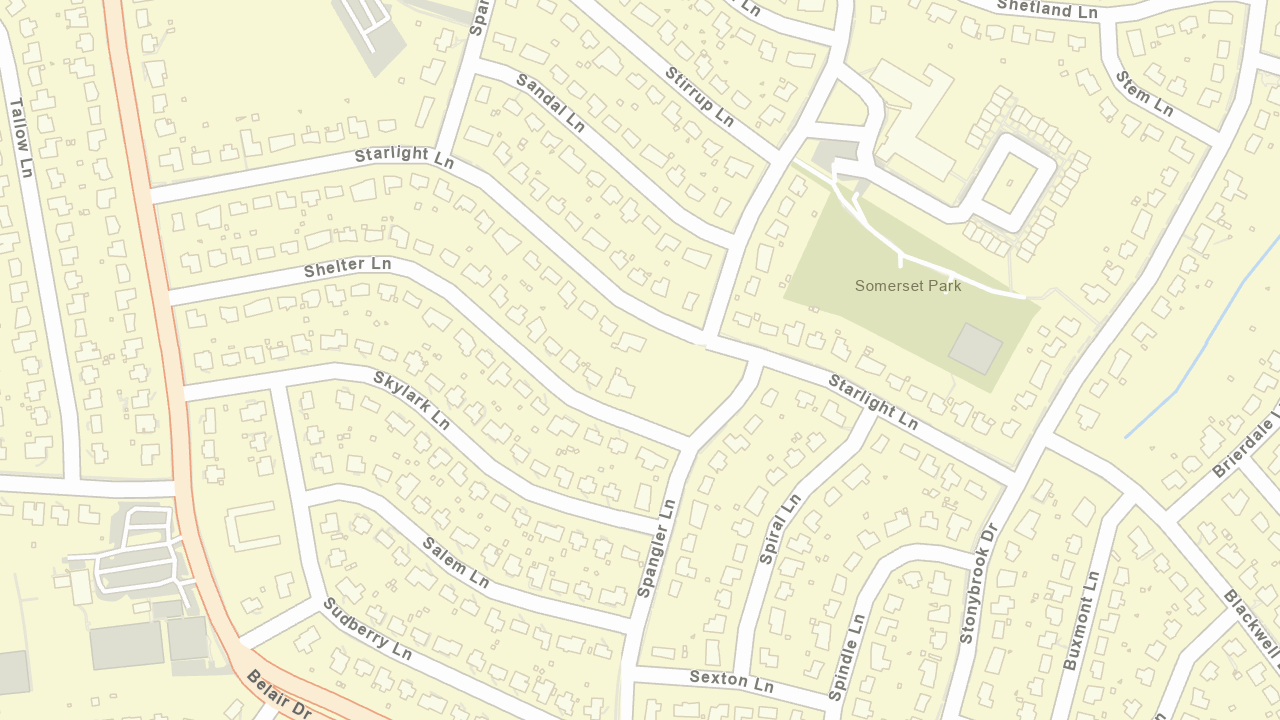 Tree Canopy Change: 2018 LiDAR
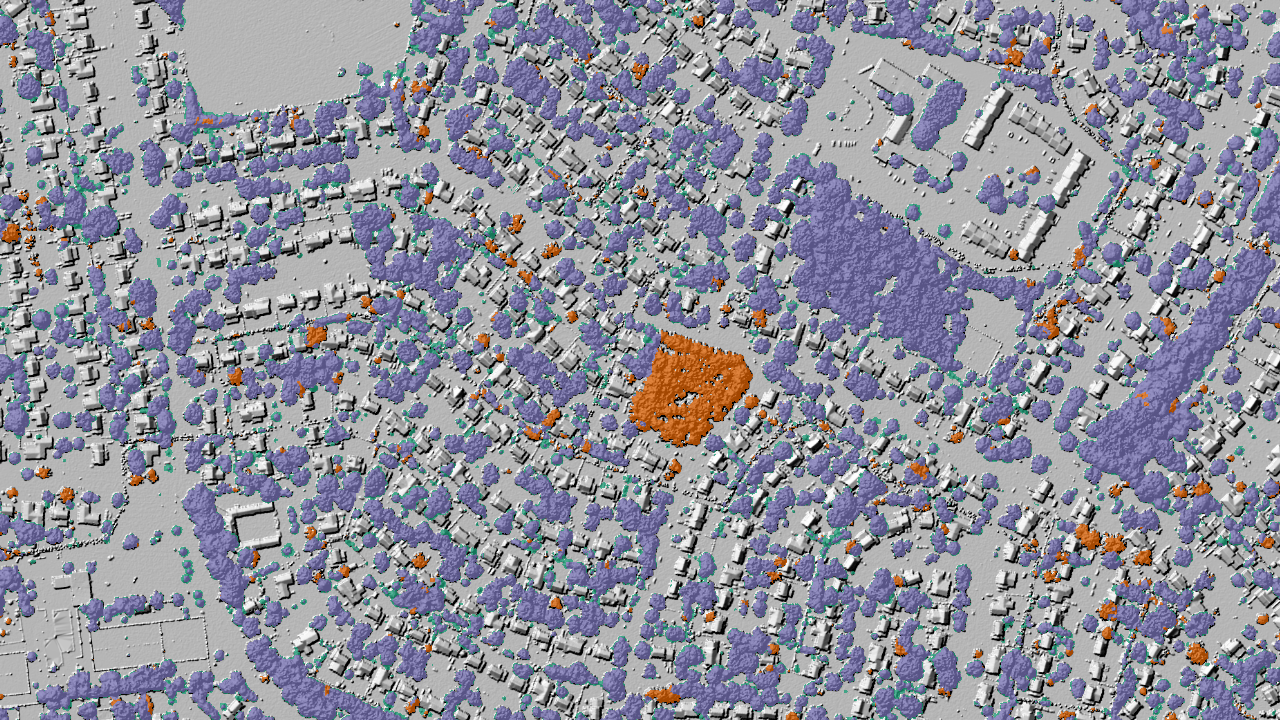 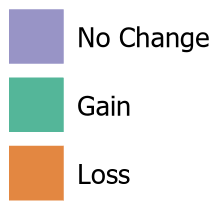 Tree Canopy Change: 2020 LiDAR
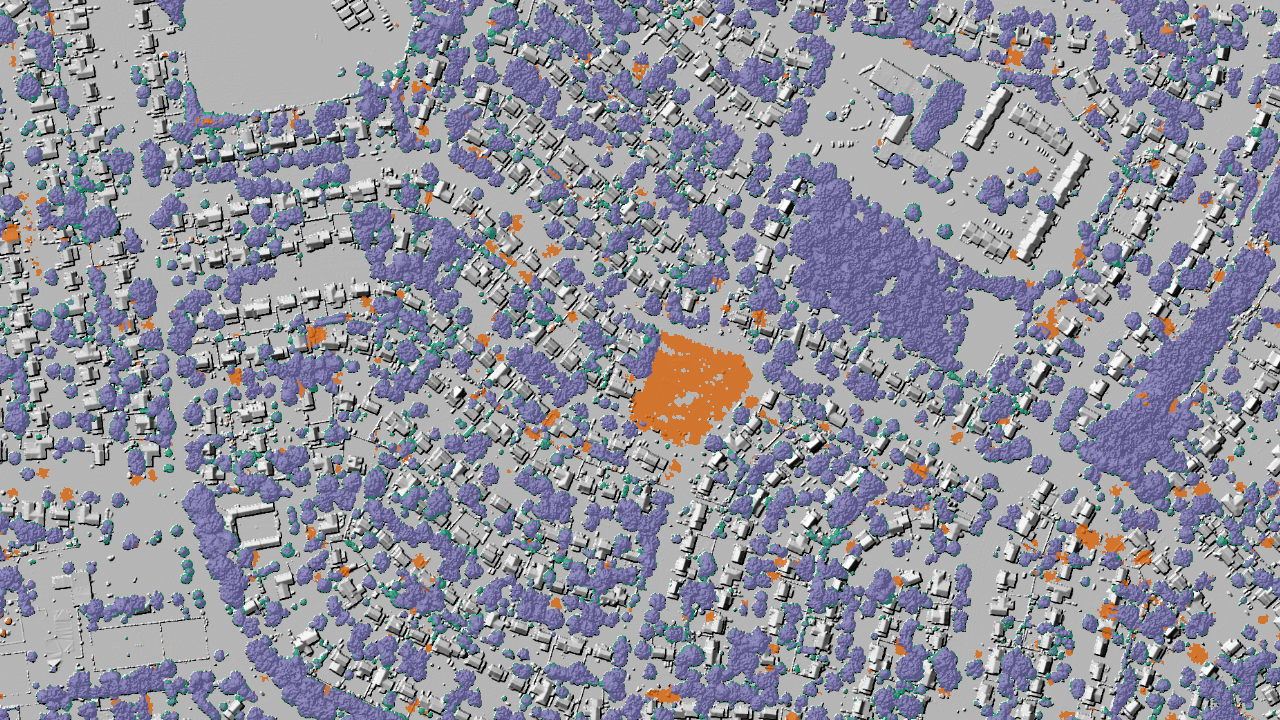 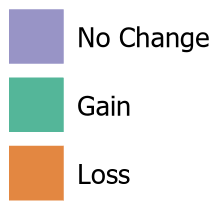 Results
Caveats
Tree Canopy Coverage for 2020
46.7%
151481.5 acres
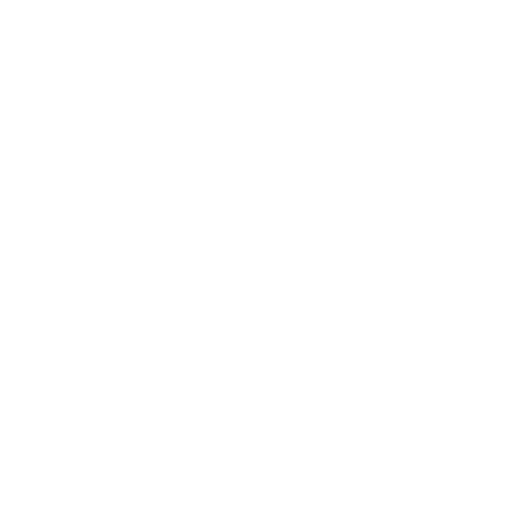 Montgomery County
51.2%
163583.1 acres
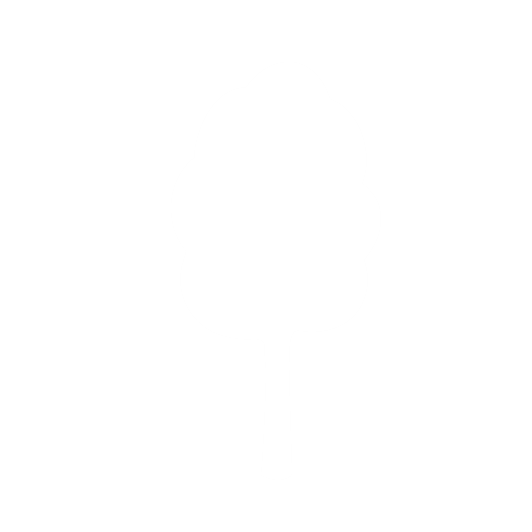 Prince George’s County
*Percent coverage is based on county area, including water. The US Forest Service’s Tree Canopy Assessment Protocols specify that change be reported as a percent of land area. Full land cover mapping is part of a Tree Canopy Assessment.
*The county boundaries provided for the 2014-2018 and 2018-2020 projects differed slightly and thus the amount of county land is not consistent between the two analyses.
Tree Canopy Change Area
*Area in acres. The county boundaries provided for the 2014-2018 and 2018-2020 projects differed slightly and thus the amount of county land is not consistent between the two analyses.
Tree Canopy Change Percent
County Area
Tree Canopy Area
+4.1%
+1.8%
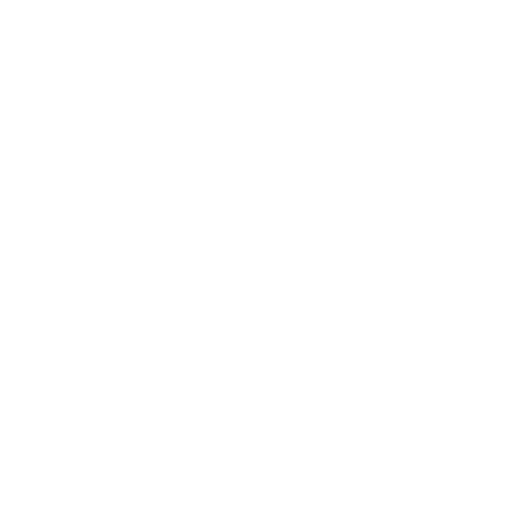 Montgomery County
Montgomery County
+3.1%
+1.5%
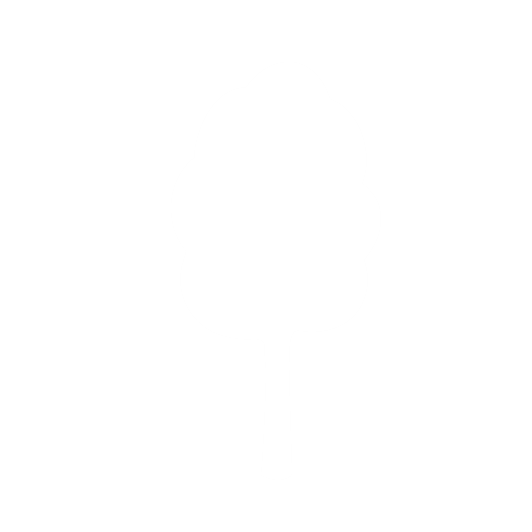 Prince George’s County
Prince George’s County
*The US Forest Service’s Tree Canopy Assessment Protocols specify that change be reported as a percent of land area. Full land cover mapping is part of a Tree Canopy Assessment and was not done for this mapping phase.
Next Steps
Conclusions & Recommendations